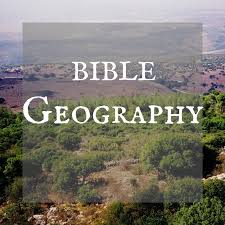 Dead Sea / Masada / Qumran
Elevation of the Dead Sea
Map of Dead Sea area
Background of area
Qumran – At the north end of the Dead Sea the Essenes made copies of OT books The scrolls were copied and stored – about 200 BC.
The caves are where the Dead Sea scrolls were discovered in 1947.
This is where John the Baptizer lived and preached.
Masada – This is where Herod the Great had a hide away. He was the king at the birth of Christ. He was extremely paranoid. He thought everyone was out to get him. (40-4 BC)
This is where some Jews hid to survive the Roman invasion that destroyed Jerusalem in 70 AD – Masada.
The southern end is where Sodom was located – Gen. 19.
Bedouin Goat trails
Bedouin Shepherds
Good Samaritan Inn
Jericho
Jericho
Down toward the Dead Sea
Down toward the Dead Sea
Manly wading in the Dead Sea
Salt on a rock
Qumran Ariel View
Qumran Entrance
Qumran
Qumran Synagogue
Qumran Synagogue
Qumran Copyist Rooms
Cistern – less than 2 inches rain per year
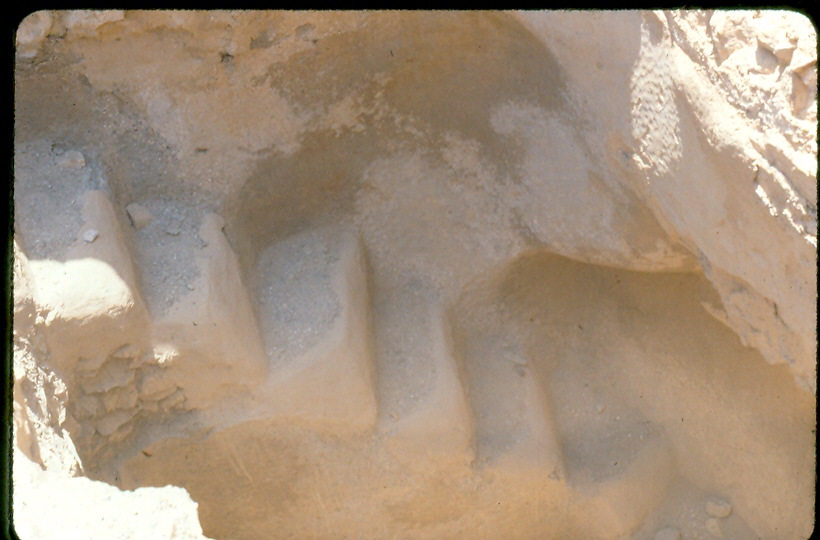 Qumran Bath
Qumran
Dead Sea Caves
Dead Sea Caves
Dead Sea Caves
Dead Sea Caves
Scroll Museum
Isaiah Scroll
Isaiah Scroll
Masada Grain Bins – Dead Sea
Masada
From Masada to Dead Sea
Before Masada Herod’s Hideout
Before Masada Herod’s Hideout
Masada Ramp – Sodom area of Sea
Masada – Roman Ramp
Sodom End of Dead Sea
Sodom End of Dead Sea